圣经学习 shèng jīng xuéxí
Philippians 4: 6, 13
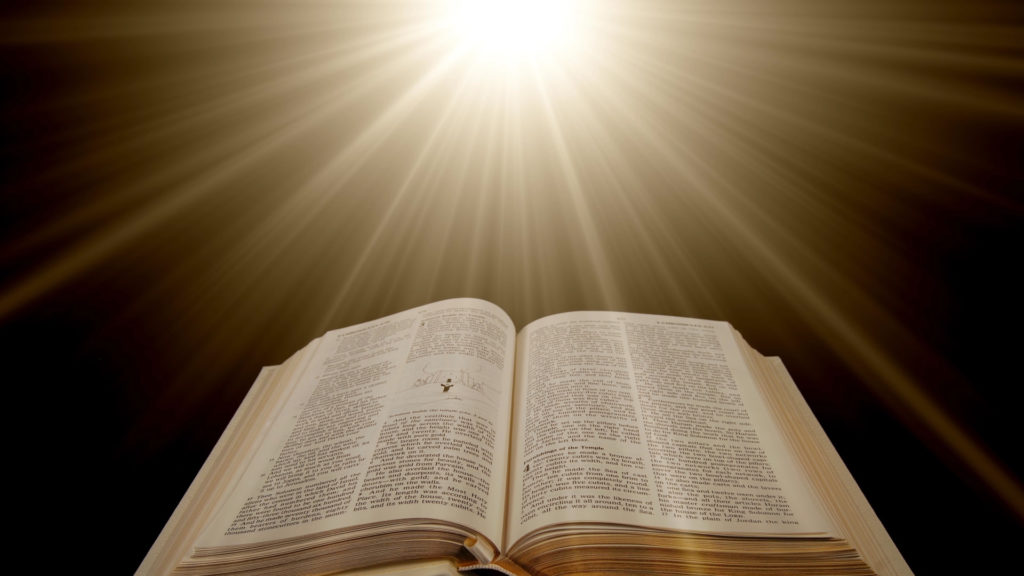 Bible Verse
Philippians 4 

6 Do not be anxious about anything, but in every situation, by prayer and petition, with thanksgiving, present your requests to God.
13 I can do all this through him who gives me strength.
圣经经文
腓立比书 4:
6 在任何事上都不要忧虑；然而要在一切事上，借着祷告和祈求，以感谢的心把你们所求的告诉神。
13 借着使我刚强的那一位[b]，我一切都能。

忧虑 you1 lu4：	worry, anxious	  借着 jie4 zhe：by   		
祈求 qi1 qiu2：pray       				   刚强 gang1 qiang4：strong
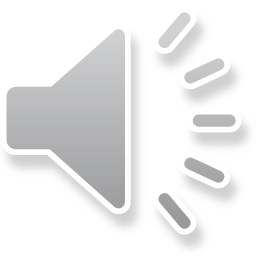 王力宏见证短片
https://www.youtube.com/watch?v=I9N_3_eEGI0 ：testimony
https://www.youtube.com/watch?v=FF8IaSNo9eg :  生活花絮
https://www.youtube.com/watch?v=zTUmLNmxyjg : 火力全开（ 鸟巢）
https://www.youtube.com/watch?v=UPZ4McbAFfs：你不知道的事